marketingbuilder.net
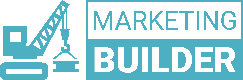 INSERT NAME   |   INSERT JOB TITLE
What does a day in your dream buyer’s life look like? 
… continued
Continue to insert times
e.g.

7:30 pm
9:00 pm
10:30 pm
Cut and paste your work from Q.10 of the Buyer Persona Questions Workbook.  

i.e. What does a day in your dream buyer’s life look like?
Cut and paste your work from Q.11 of the Buyer Persona Questions Workbook.  

i.e. How would you describe your persona, incorporating all of the answers from the questions, in 150-200 words.
Insert times
e.g.

5:30 am
7:00 am
8:15 am
etc
Select image
Delete image, and then 
Click icon to add your own. Ideal size is 19.05 cm x 6.7 cm

Then, delete this text box
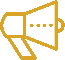 MESSAGING

Cut and paste your work from Q.12 of the Buyer Persona Questions Workbook. 
i.e. What are the key messages, about your product/service, that will resonate with them?
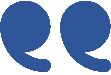 Cut and paste your work from Q.8 of the Buyer Persona Questions Workbook. 
i.e. What are some real quotes you’ve heard them say or write?
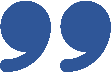